CERTIFICATION EXAM PREPARATION COURSE
SESSION 1:
Historical Events, Evolution of Regulations, 
and Phases and Types of Studies
Part 1 of Session 1:

Historical Events, Evolution of Regulations
Handouts:Timeline of Research EventsHistorical Events and the Resulting 	Regulation/Guidance WorksheetMatching Worksheet
Timeline
1887 NIH founded

1906 FDA Pure Food and Drug Act 

1932-1972 The Tuskegee Syphilis Study

1937 Elixir Sulfanilamide Disaster 

1938 Federal Food, Drug, and Cosmetic Act

1936-1945 Nazi Experiments

1946 Nuremberg Doctor’s Trial

1947 The Nuremberg Code
1953 First US Federal Policy for Protection of Human Subjects

1962 Kefauver-Harris Drug Amendment 

1964 World Medical Association, Helsinki Declaration

1974 Congress passes the National Research Act 

1976 Medical Device Amendment 

1979 The Belmont Report

1981 FDA Regulations Title 21
1989 Office of Scientific Integrity and the Office of Scientific Integrity Review

1989 Responsible Conduct of Research Training 

1990 International Conference on Harmonization Guidelines

1990 The Safe Medical Devices Act 

1991 The Common Rule

1992 Office of Scientific Integrity and the Office of Scientific Integrity Review
 
1993 MedWatch
1996 HIPAA

1996 The World Health Organization Guidelines for Good Clinical Practice

1999 The NIH and the OHRP required training

2004 Secretary’s Advisory Committee on Human research Protection

2017 Revisions to Common Rule

Revisions to ICH GCP E6
Ethics
Nuremburg Code 1947
GCP guidelines
Have their roots in the Nuremburg Code
The Declaration of Helsinki
Belmont Report
Belmont Report
Choices of autonomous individuals should be respected

People incapable of making their own choices should be protected

Voluntary subjects need adequate information for decision-making

Respect for person during the ICP is provided when adequate standards for informed consent are satisfied:
Information
Comprehension
voluntariness
Respect for Persons
Protect from harm

Be aware of various potential harms

Participation in research is associated with a favorable balance of potential benefits and harms

Maximize possible benefits, minimize potential harm

We must treat persons in an ethical manner not only respecting their decisions and protecting them from harm, but also making efforts to secure their well-being
Beneficence
Justice
Fair and unbiased selection of subjects

Equal treatment of people

Participation in research is associated with a favorable balance of potential benefits and harms

May not exploit or exclude vulnerable individuals who may benefit without good reason 

Favorable distribution of burdens and benefits
Part 2 of Session 1:

Phases and Types of Studies
Handouts:Phases and Types of Studies/GraphicsPhases of Clinical Trial ChartBlinding and RandomizationProcess of Drug Development Handouts
What is a Clinical Study?
Purpose
Evaluates a medical, surgical, or behavioral intervention

 Primary way to discover if a new treatment/device is safe and effective in people

 To learn if a new treatment is more effective and/or has less harmful side effects than the standard treatment

Find ways to prevent a health problem

May also look at how to make life better for people living with a life-threatening disease or a chronic health problem
Categories of Clinical Trials
Interventional Clinical Trials
Observational Clinical Trials
Types of Study Designs
Phases of Studies
Aren’t widely used

Studies are very small, often with fewer than 15 people

Purpose is to help speed up and streamline the drug approval process

Only a few small doses of a new drug in a few people, given for a short period of time

Drug doses are low, there’s also less risk to those in the trial

Almost no chance the people in phase 0 trials will benefit, benefit will be for other people in the future

Not a required part of testing a new drug
Phase 0
Usually, the first that involve people for a new drug

Small group of often healthy people (20 to 80)

Emphasis is on safety: assess side effects and to determine the best/highest/route for the drug 

Controlled, closely monitored trials

Performed to determine the metabolism and pharmacologic actions of the drug in humans

High risk to benefit ratio

Phase 1 oncology trials are likely to enroll subjects who have failed standard therapy

Placebos (inactive treatments) are not used in phase I trials
Phase 1
The emphasis is on effectiveness and side effects

Purpose is to determine the right dosage and effectiveness in treating a particular disease/condition

Enrolls hundreds of subjects and can last several years

Determine the common short-term side effects and risks associate with the drug

Focus is to determine if the intervention is more effective than standard alternatives

Normally involves assigning participants to different treatment groups, where each group can receive different doses or delivery of the treatment 

Usually, there is a “control group”

The health of the group(s) of patients who received the different types of treatment is compared to the control groups
Phase 2
Primarily focuses on determining whether the treatment would be safe and effective for a wide variety of people

The number of subjects usually ranges from several hundred to about 3,000 people

The plan normally involves assigning participants to treatment or control groups

If the FDA agrees that the trial results are positive, it will approve the experimental drug or device

Are often conducted in many places across the country (or even around the world) at the same time

Placebos may be used in some phase III studies, but they’re never used alone if there’s a treatment available that works

Sometimes, a patient who is randomly assigned to the placebo for part of the study will at some point be offered the standard treatment as well
Phase 3
After approval by the FDA and manufacturing of the drug for a long period of time in diverse populations

May involve thousands of people

To obtain further information about the risks, benefits, safety, and long-term effects, or to test the product in special patient populations

Most likely to use a drug registry

Detection of rare side effects and those associated with chronic/long-term use of the drug

May also look at other aspects of the treatment, such as quality of life or cost effectiveness

 Sometimes, the side effects of a drug may not become clear until more people have taken it over a longer period of time.
Phase 4
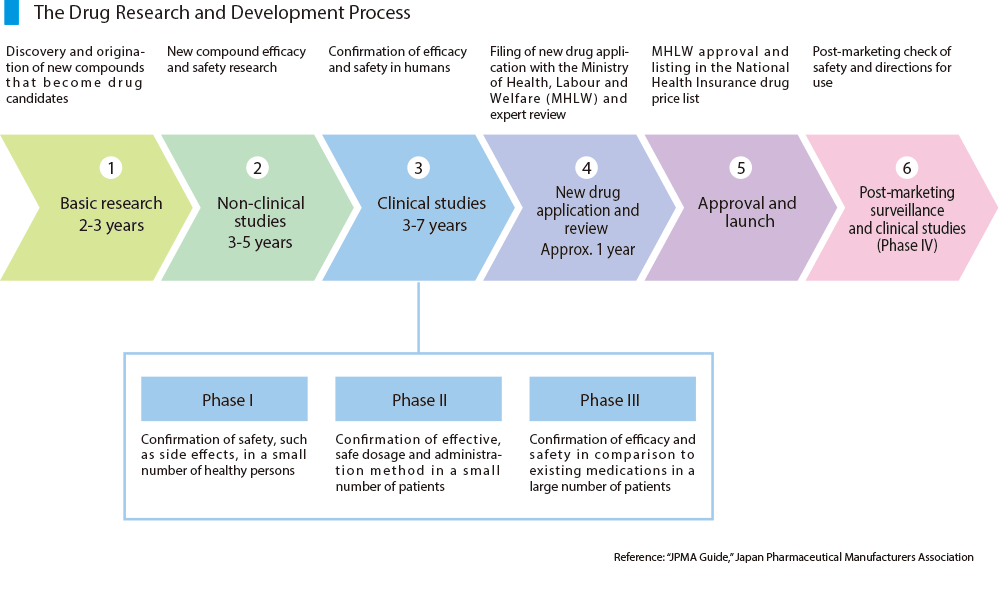 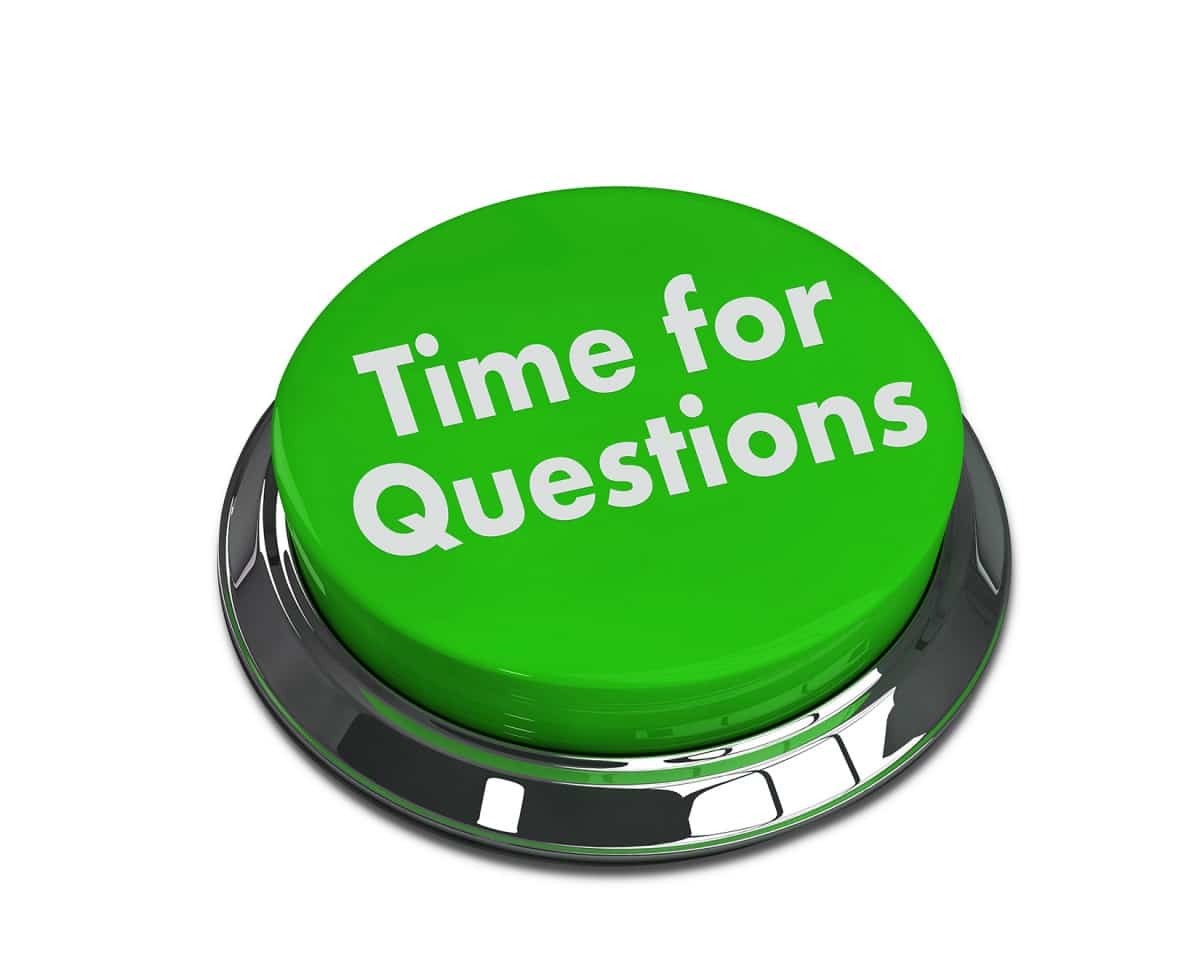 Clinical trials which usually involve an intervention such as medication, psychotherapy, new devices, or new approaches to surgery or radiation therapy is called __________.

A. Diagnostic Research 

B. Treatment Research 

C. Screening Research

D. Quality of Life Research
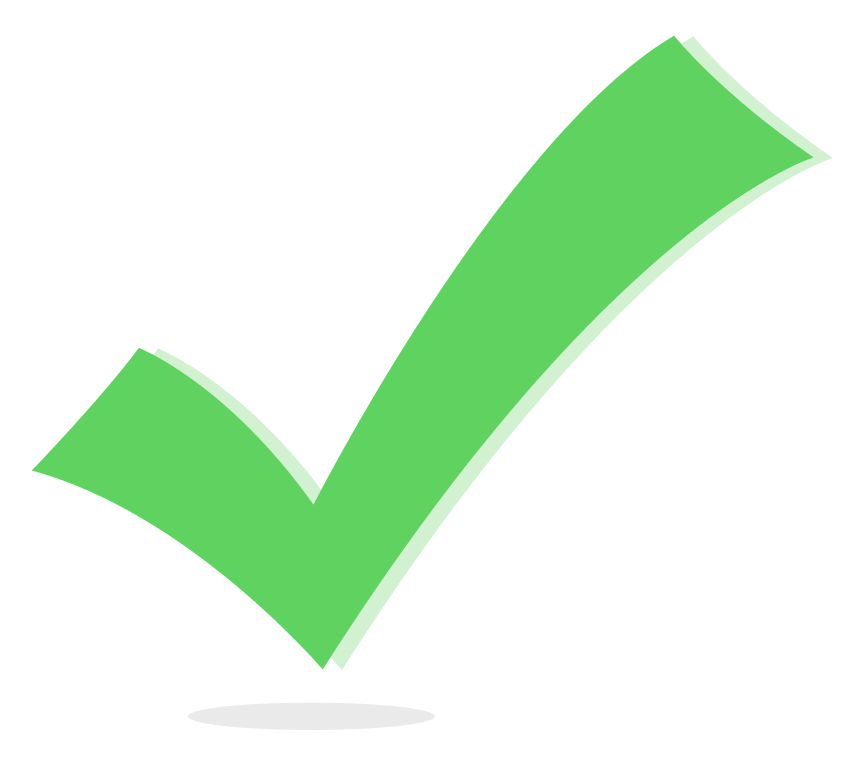 [Speaker Notes: Treatment research]
The Belmont Report was created as part of the _____________________.

National Research Act of 1974

National Research Commission of 1974

National Research Act of 1977

National Research Commission of 1977
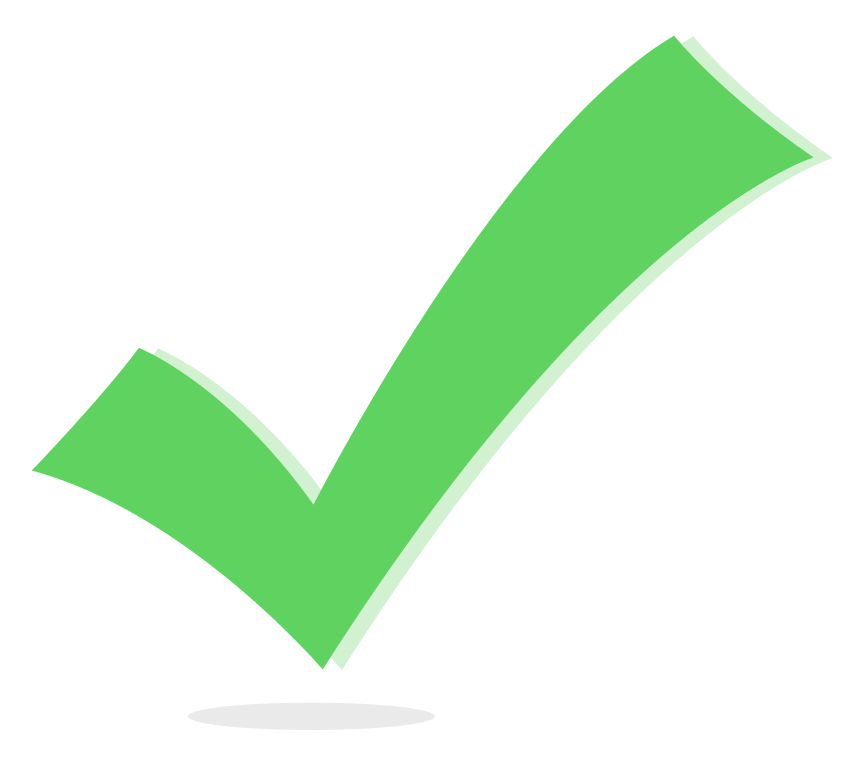 The Declaration of Helsinki was created by the 

a. World Health Organization

b. World Medical Association

c. World Health Association

d. World medical Organization
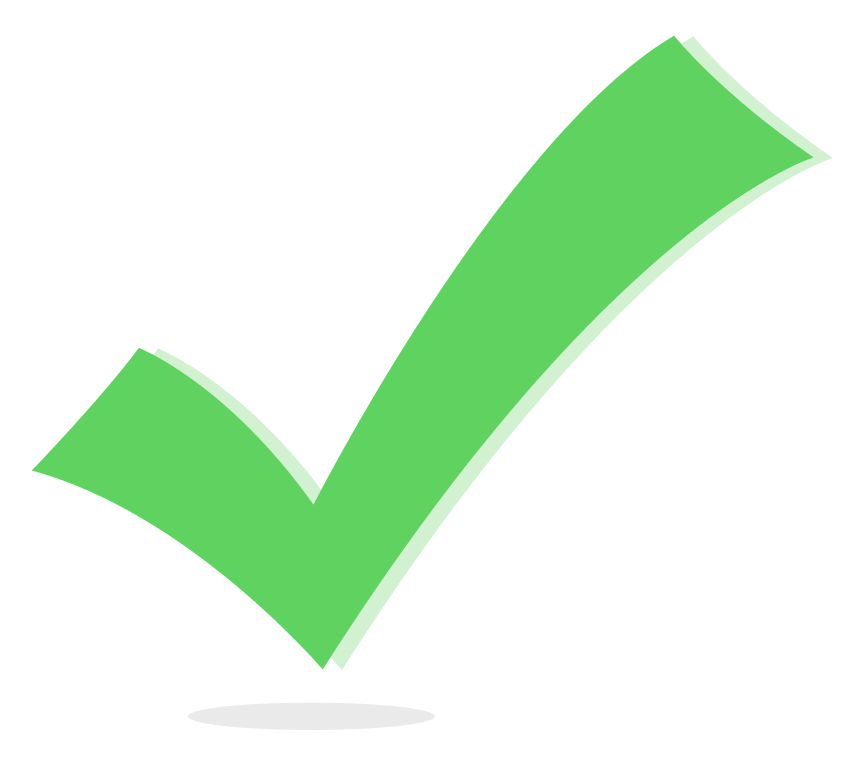 [Speaker Notes: B]
Observational Clinical Trials:
 
Provide researchers with data that advances our understanding of certain diseases and how to treat the disease

B. Assess health outcomes in groups of participants

C. Participants may receive interventions (which can include medical products such as drugs or devices) or procedures as part of their routine medical care

D. A and B 

E. All of the above
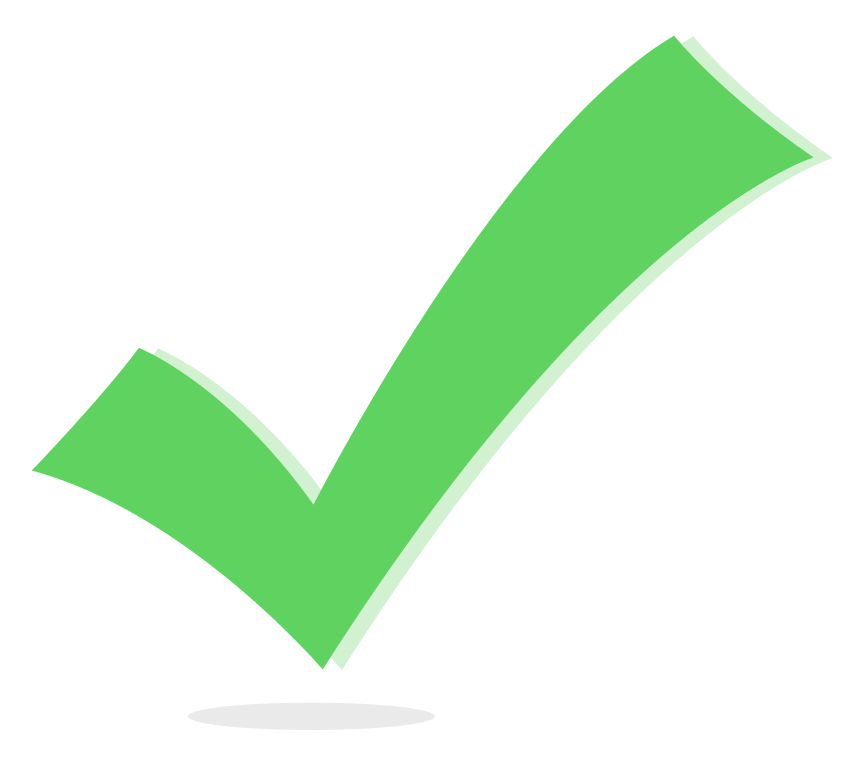 In which order does the drug development process follow?


A. Confirmation of drug efficacy and safety in humans, discovery of a new compound, approval and manufacturing, drug is marketed

B. Discovery of a new compound, confirmation of drug efficacy and safety in humans, approval and manufacturing, drug is marketed

C. Discovery of a new compound, approval and manufacturing, Confirmation of drug efficacy and safety in humans, drug is marketed
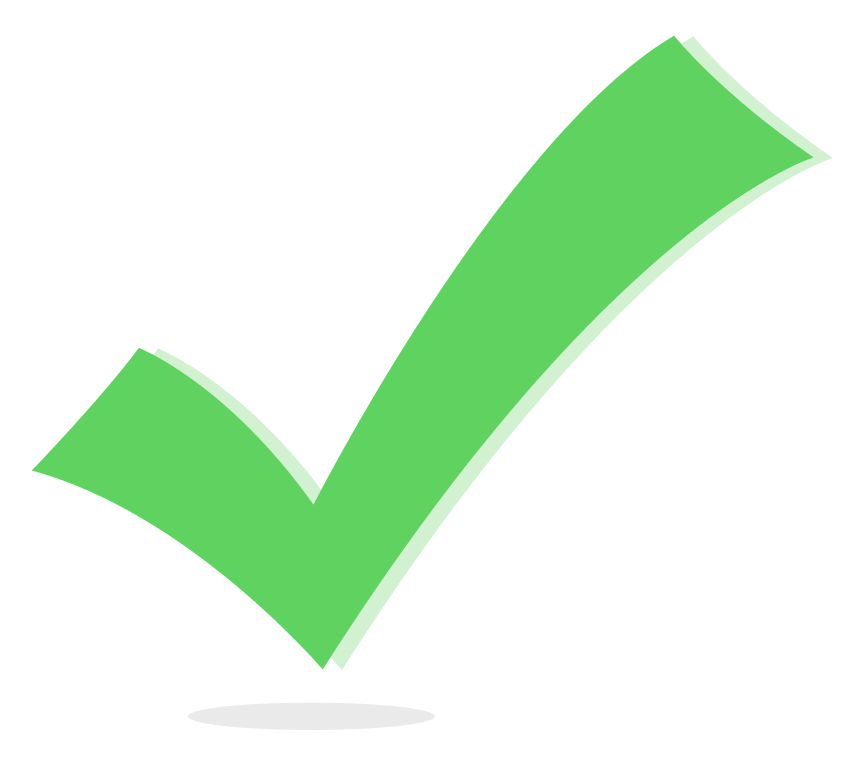 GCPs have their roots in the __________.


Belmont Report

B. Declaration of Helsinki

C. Nuremburg Code

D. ICH GCP E6 (R2)
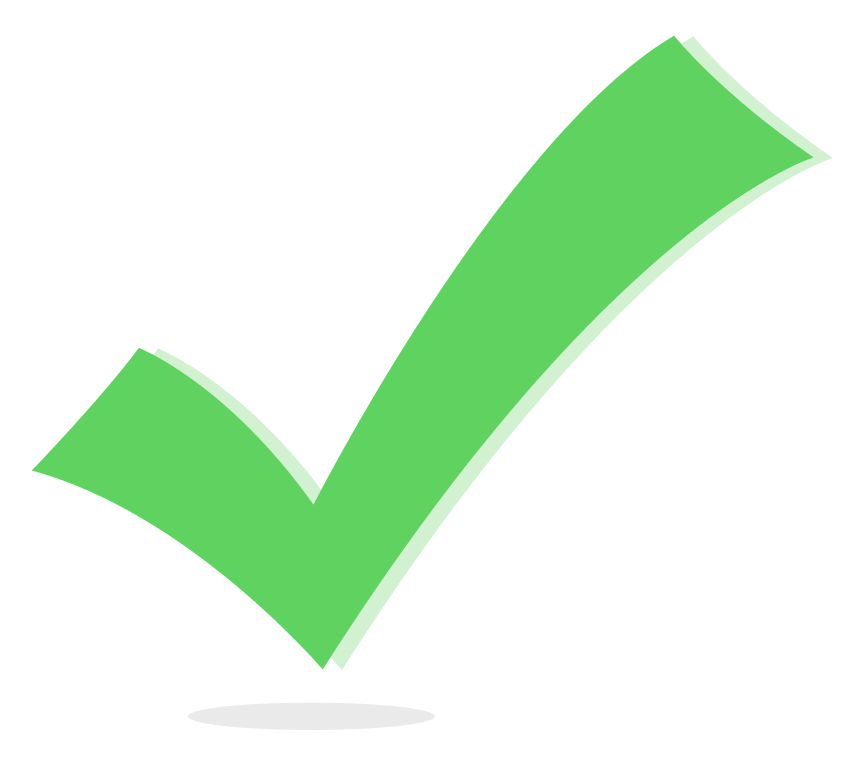 The Declaration of Helsinki is the oldest ethical framework for researchers.



True

False
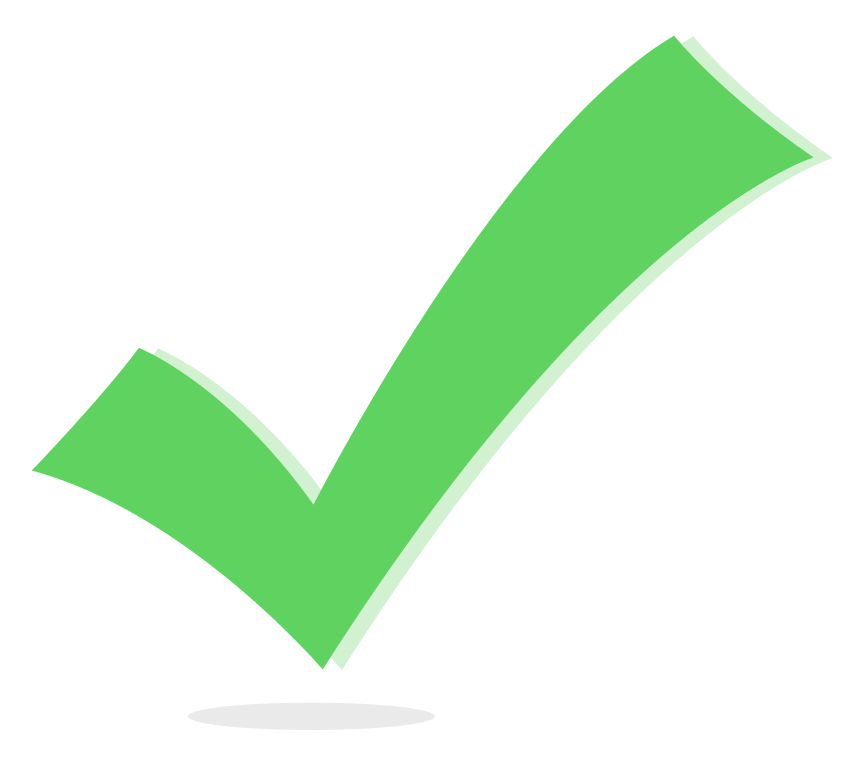 [Speaker Notes: False, Nuremberg]
The influencer for the Belmont Report was the _______________.

Nuremberg war crimes

b. The Guatemala study

c.  The Tuskegee study

d.  The Willowbrook study
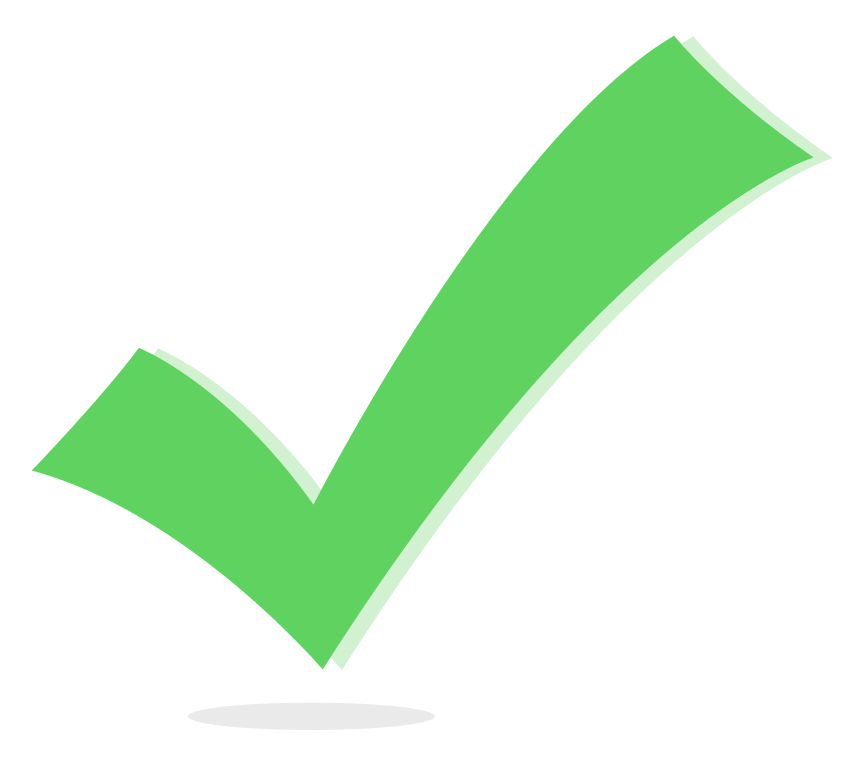 [Speaker Notes: a]
According to the Declaration of Helsinki, which of the 
following is not included when addressing the 
Informed Consent Process?



Participation must be voluntary

Refusal to participate should not affect the patient-physician relationship

Consultation with others is necessary 

d.  Information regarding payment for participation should be included
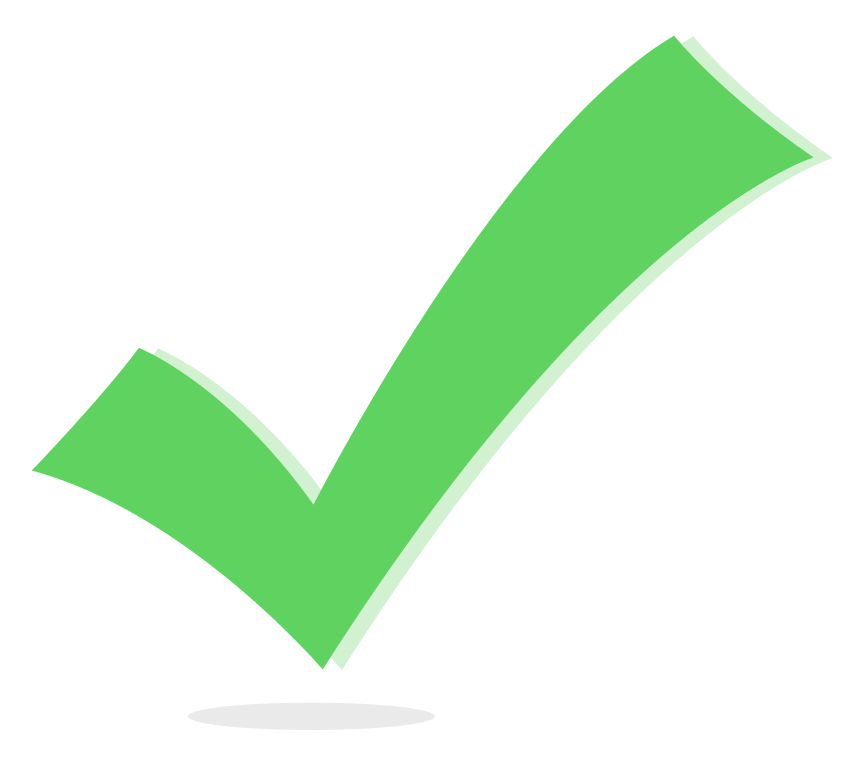 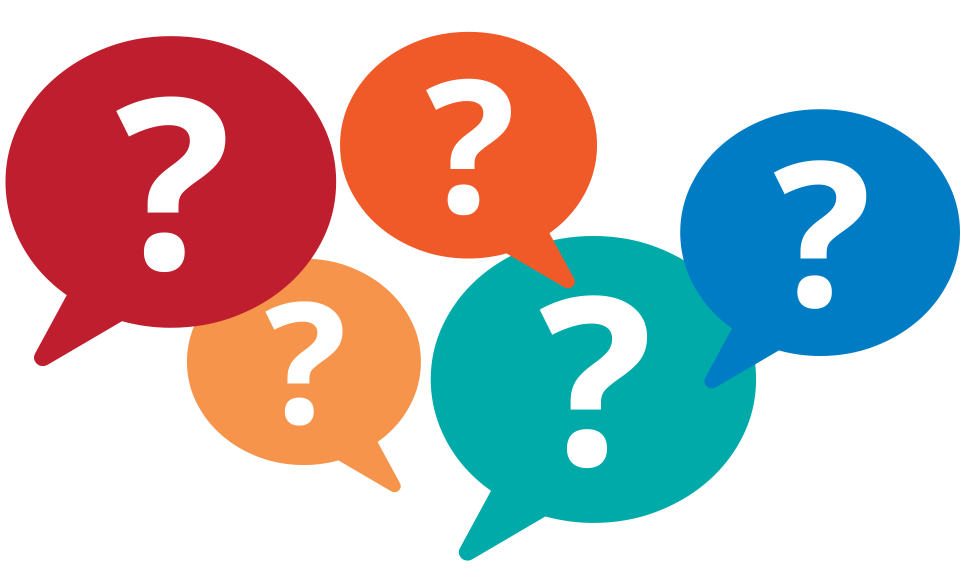 Please email Derita or Margaret